“Education is the most powerful weapon to change the world” (Nelson Mandela).
Beleidsplan voor betere toekomst van kwetsbare kinderen
Linda Blind Farm school
Trainingscentrum
Microkrediet
BeleidsplanLinda Blind Farm SchoolTrainingscentrum en microkrediet
Een samenwerking van:
Dream Livingstone Zambia
Het schoolbestuur van de Linda Blind Farm School
ZAPD
Bouwstenen voor Zambia, 
in samenwerking met “Actie voor Zambia”.

Augustus 2014, geschreven door Xavier, Bouwstenen voor Zambia
Samenvatting
Gebaseerd op de resultaten van:

De bijeenkomst van het interim-schoolbestuur van de Linda Blind Farm School met Dream Livingstone, ZAPD en Bouwstenen voor Zambia
      (12 augustus 2014).

De bijeenkomst over het trainingscentrum en het  
      microkredietproject 
      (16 augustus 2014)

3.   Alle gesprekken als partners in juli en augustus 2014.
Visie van de school.
“Education is the most powerful weapon to change the world” (Nelson Mandela).
Community-school: de school moet toegankelijk zijn voor alle vulnerable children Linda Blind Farm, Linda compound en de buurt.
Kwaliteit van onderwijs is heel erg belangrijk.
Ieder kind op de Linda Blind Farm School gaat heel graag naar school en voelt zich veilig en welkom. Hij of zij voelt zich gezien als een lid van de groep maar ook als individu. We creëren een sfeer zodat vanaf het allereerste begin, kinderen graag naar de school gaan en zich willen ontwikkelen en willen leren. 
Ieder kind heeft talenten. De uitdaging is om die te vinden, te zien en te waarderen. En om een omgeving te creëren waarin het kind zijn of haar talent kan ontwikkelen en leert gebruiken. > Groepen mogen niet groot zijn.
Een kind heeft ruimte nodig en tijd om te spelen en om te leren hoe met vriendjes en anderen om te gaan.
Het is daarom ook erg belangrijk dat ouders hun kinderen stimuleren en enthousiasme over brengen voor goed onderwijs. Betrokkenheid van de ouders is daarom erg belangrijk. Het schoolbestuur vindt het belangrijk om daarin investeren.
Overzicht van het gebruik van de (toekomstige) school

De huidige situatie: pre-school
Toekomstige situatie: januari 2015
Situatie eind 2017: ochtend (deel 1)
Situatie eind 2017: middag (deel 2)
Huidige situatie: pre-school.
Toekomstige situatie: Januari 2016
De eind-situatie januari 2019: Optimaal gebruik van de ruimte (PART 1)
‘s ochtends. 8 uur tot 12.00 uur
De eind-situatie januari 2019: Optimaal gebruik van ruimte. 
(PART 2)
‘s middags. Half een tot 4 uur.
Benodigdheden voor het beste gebruik van de school.
Pre-school: gekwalificeerde leraren voor de primary school.
Teacher 3 (E) gekwalificeerd als baby class lerares.
Meer lesmethodes.
Hogere schooltafeltjes en stoeltjes (ook voor de oudere kinderen).
Andere lesboeken en werkboeken. 
Een extra, nieuwe, leraar.
Wie betaalt de salaris van de nieuwe leraar en van de leerkracht van de baby-class?
Ga naar de universiteit of college.
Toekomstige schoolsituatie.
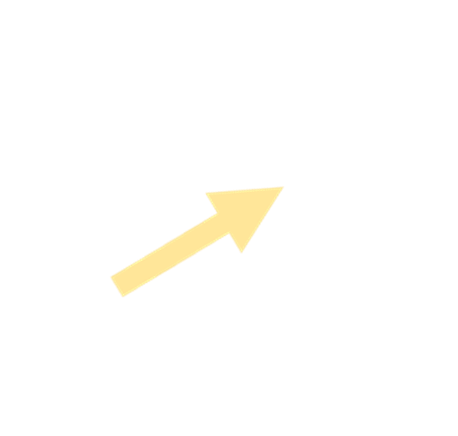 Secundary school. Grade 8 tot en met 12.
Misschien met hulp van Monique
Overal in Zambia.
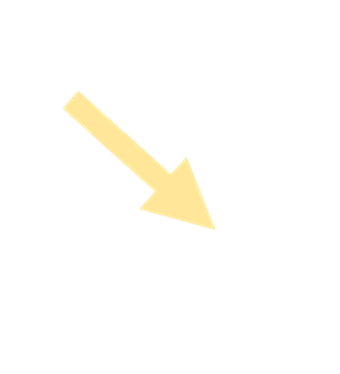 Solliciteer bij een bestaande groep, bijvoorbeeld iemand die is begonnen door microfinance.
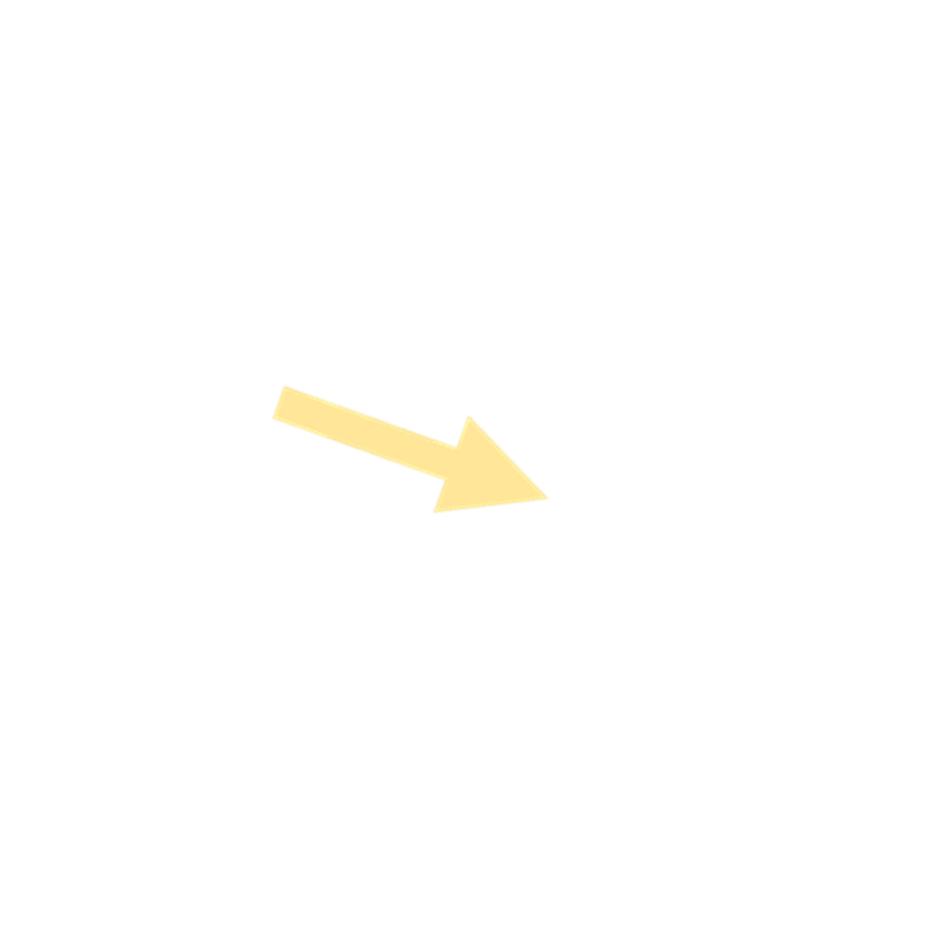 Pre school,
Baby class, Middle Class, Reception class.
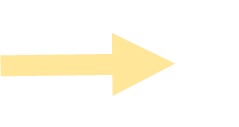 Primary school, 
Grade 1 tot en met 7.
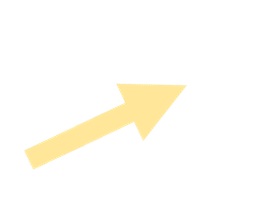 skills centrum.
Grade 8 tot en met 12.
Op de Linda Farm.
Ga naar het microfinance project. Start voor jezelf.
In Livingstone.
Doelen van de school.
De kinderen kennis en skills bij brengen.
Volledig zelfvoorzienend worden, bijvoorbeeld door middel van een groentetuin.
Op termijn een primary school worden door de school optimaal te gebruiken.
De kwaliteit van de leraren verbeteren.
Een nieuwe, extra, leraar aan te nemen.
Steun van de government krijgen waarbij de maximale toegankelijkheid voor deze, meest kwetsbare, kinderen gegarandeerd blijft.
De ouders enthousiast houden en zo nodig maken voor het leren.
Een overgang mogelijk maken van de primary school naar/via de secundary school naar/of het trainingscentrum.
De primary school.
De primary school gaat in de komende drie jaar geïntroduceerd worden in hetzelfde schoolgebouw. Januari 2016 hebben we de komst van grade 1 gepland. Januari 2019 komt tenslotte grade 7 erbij. Zambiaanse schooljaar loopt van januari tot januari. Om te kunnen starten met de primary school moeten er eerst voldoende lestafeltjes en stoelen zijn.  Eerst wordt er gestart met alleen de kinderen van de Linda Farm School van het betreffende leerjaar. Daarna kunnen ook andere kinderen uit de omgeving toe gelaten worden.
2019.
Nu.
Januari 2016		Januari 2017    	           Januari 2018 	                Januari 2019
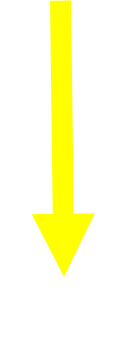 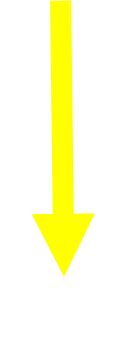 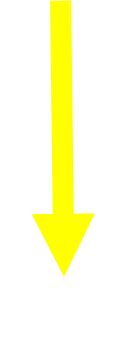 pre-school	grade 1 en  	         grade 3 en                        grade 5 en                        grade 6 en
		grade 2		         grade 4	                      grade 6		     grade 7
Secundary school
Bouwstenen van Zambia kan zich niet verbinden aan het bouwen van een secundary school. Dat is heel moeilijk omdat dat, net als in Nederland, een school is met voor elk vak een andere leraar en zo. Dat kost heel veel geld. Dat kan dus ook heel moeilijk zelfvoorzienend worden. Wel wil Bouwstenen voor Zambia stimuleren dat kinderen door stromen naar Secundary school. Een hele hulpvolle vrijwilligster heeft niet alleen eerst al de basis van het vorige schoolgebouw ondersteunt. Ze support ook een paar kinderen voor de secondary school. 
Ik hoop dat we met hulp van andere vrijwilligers studiebeurzen kunnen geven aan kinderen. Er is een vrijwilligster die bepaalde kinderen sponsort voor de primary school. Dream Livingstone overlegt of zij dat dan wil doen met de kinderen voor de Secundary school.
Bouwstenen voor Zambia wil wel onderzoeken of ik iets kan doen met microkrediet voor volwassenen van de Linda Blind Farm en Linda compound maar ook vooral voor young adults die de trainingscentrum afgerond hebben en een goed plan hebben en gemotiveerd zijn om iets zelf te ondernemen. We hebben gepraat over samenwerking met “actie voor zambia”. Belangrijk is dat Dream Livingstone Zambia hierin de trekker wordt zodat het eigenaarschap in Zambia ligt.
Het is belangrijk dat leraren en mensen in het dorp zichzelf willen blijven ontwikkelen om hun situatie te verbeteren en vooral die van de kinderen. 
De leraren en de leden van het schoolcomitee zullen mensen in het dorp en speciaal de ouders aanmoedigen om hun kinderen te steunen bij het huiswerk en verder leren. Dat doen ze persoonlijk en op speciale bijeenkomsten.
Trainingscentrum.
Voor de kinderen die niet naar een secundary school gaan of young adults die de secundary school afgerond hebben, ga ik onderzoeken of ik Kennedy en Rabeccah (Dream Livingstone Zambia) kan helpen om een trainingscentrum te openen. Rabeccah en Kennedy zijn hier al langer mee bezig. Het is belangrijk dat young adults ook een beroep kunnen uitoefenen als ze niet de mogelijkheden hebben om verder                                    door te leren. Onze partners denken aan bijvoorbeeld 6 skills.
Tuinder.
Dream Livingstone heeft met de council al bijna de grond om op te bouwen geregeld. Eind december 2014.
Ze willen eind 2015 beginnen met het groente verbouwen (tuinderskennis en vaardigheden)
en het dan het trainingscentrum steeds groter maken. 
met hulp van een Engelse organisatie hebben ze al een aantal spullen en machines verzameld.
Elektricïen
V
Bouwvakker.
Loodgieter
ITC
Kleermaker
Microkrediet.
Om mensen te helpen hun eigen kleine bedrijfje te helpen starten willen wij de mogelijkheden onderzoeken van het principe Microkrediet. We gaan het eerst verder onderzoeken en plan maken samen met Actie voor Zambia als mogelijke financiële sponsors en Dream Livingstone Zambia als coordinerend partner en coach als ook de voortgang leiden in 

Zambia. Er moet ook een organisatie zijn die helpt met de uitvoering (selecteren van mensen, begeleiden en coachen bij maken van plan, monitoren van hoe het gaat, innen van terugbetalingen enzovoorts). We willen er klein mee beginnen met 2 projecten. Ervaring van een andere project is: sluit aan bij wens/idee van mensen zelf, hou het klein (geen grote bedrijven of doelen), eigenaarschap van mensen zelf, goede coaching, streng in terugbetaling, contract opmaken, community-based als het kan, leergroepjes/cursusgroepjes maken.
Om recht te hebben op een start kapitaal van bijvoorbeeld 50 euro moeten ze een goed onderbouwd plan hebben. En een plan om het terugbetalen te regelen. Willen ze een groter project starten dan zijn er meer  voorwaarden. Zo moeten ze een business plan maken en moeten ze een plan schrijven over hoe ze gaan bijdragen aan de community.
Het microkredietproject is in eerste instantie voor de mensen van de Linda Blind Farm en de young adults 
die van de Secundary school of van het trainingscentrum afkomen. Ook kunnen young adults die dan van de secundary
School of de trainingscentrum afkomen zo bij een bestaand bedrijfje gaan werken die ontstaan is door 
microfinance.
Niet terugbetalen.
Goed onderbouwen plan
Het volgen van cursussen.
Start kapitaal van 50 euro.
Wel terugbetalen.
Eventueel uitbreiden. Nieuw plan.
Belangrijke doelen op korte termijn.
De mensen hier in Zambia.
Het opstarten van een groentetuin.
De school inschrijven als communityschool.
De pre school goed draaiend houden.
De hulp van de coach, Mr zimba, goed gebruiken.
Het kijken van de mogelijkheden van vervoer van Walvisbaai naar Zambia. 
De ouderraad opstarten en ontwikkelen.
De security regelen.
Het onderzoeken van de mogelijkheden rond microkrediet.
Bouwstenen voor Zambia.
Het regelen van het vervoer van de inventaris naar Zambia,
Het onderzoeken van de mogelijkheden rond Microfinance.
Belangrijke doelen op langere termijn.
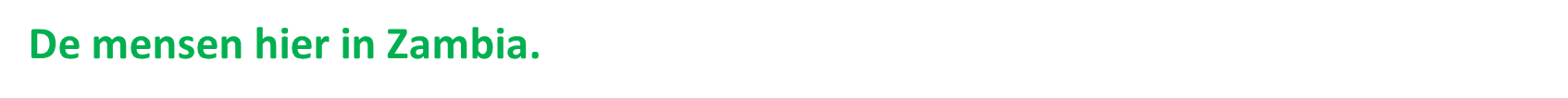 Het opstarten van een primary school.
Het zorgen voor een goede doorloop richting secundary school en/of het trainingscentrum.
Het opstarten van een skills centre.
Het opstarten van een microfinance project. 
Een vierde leraar aannemen.
De kwaliteit van de leraren verbeteren.
Volledig zelfvoorzienend worden.
Steun van de overheid krijgen zonder onafhankelijkheid te verliezen en met garantie dat de school altijd toegankelijk is voor de meest kwetsbare kinderen waarvoor het bedoeld is.
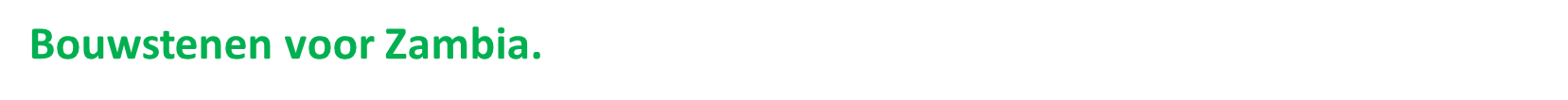 Het helpen bij het opstarten van de Primary school.
Het geld inzamelen voor het microfinance project en het trainingscentrum.
Het helpen bij het opstarten van een skills centre.
Het helpen bij het verbeteren van de kwaliteit van het onderwijs op de Linda Blind Farm School.
Belangrijke interventies/acties
De mensen in Zambia
1. draagvlak verkrijgen voor de visie, doelen van de Linda Blind Farm School zoals die ontwikkeld zijn bij de gemeenschap en de ouders van de kinderen.
2. acties ondernemen om die visie en doelen te realiseren.
3. De primary school starten en realisering (hulp regelen van de overheid).
4. Investeren om de kwaliteit van het onderwijs op de school te verbeteren en doelen te realiseren.
5. Zelfvoorzienend en onafhankelijk worden als school (inkomsten krijgen en geld sparen).

Bouwstenen voor Zambia
Helpen om de school af te bouwen door inventaris in te zamelen en te vervoeren.
Helpen bij het proces om kwaliteit van onderwijs te garanderen.
Onderzoeken van mogelijkheden om als  Bouwstenen voor Zambia te helpen bij het microkredietproject.
Beslissen over wat eerst moet komen en wat de mogelijkheden zijn van Bouwstenen voor Zambia om te helpen (ik moet eerst naar de nieuwe middelbare school zelf en kijken hoe dat loopt)
Contact zoeken met Wilde Ganzen om te vragen of zij willen helpen om de projecten financieel te steunen.
Supporten en het mee denken en helpen bij het ontwikkelen van de plannen van Dream Livingstone zambia. En als het mogelijk is dat doen in samenwerking met Actie voor Zambia.
Zelfvoorzienend worden en onafhankelijk worden.
Situatie nu.
Het schoolgeld regelen en innen.
Een kleine groentetuin als schoolinkomsten en ook als een trainingsmiddel voor kinderen.
Hopelijke toekomstige situatie.
Meer schoolgeld door de primary school.
Een grotere groentetuin.
Spullen verkopen van de skills centre.
Misschien in de toekomst een idee voor een ander, tweede, project. Maar we doen eerst het een en dat doen we goed.
Kippenhokken voor kippen en eieren als inkomen voor de school en om als leermiddel voor de kinderen.

De Linda Blind Farm school wil onafhankelijk worden van the giften van vrijwilligers en anderen. Ze willen een eigen, onafhankelijke en toekomstbestendige basis maken. Zodat ze kunnen bestaan op eigen kracht. Daarom ontwikkelen ze diverse aktiviteiten. Bijvoorbeeld geld voor onderhoud, voor leermateriaal, salaris van leerkrachten en andere toekomstige plannen.
Steun van de overheid.
Basis-principe (deel van de visie)
De Linda Blind Farm School is opgericht als community-school. Dat is de kracht van deze school. Het is de garantie dat de school altijd toegankelijk zal zijn voor onderwijs voor de meest kwetsbare kinderen. Zodat hij hun toekomst kunnen verbeteren.
Doel en actie: borg, door het doorlopen en afronden van het officiele (administratieve) proces, dat de Linda Blind Farm School, een officiële community school wordt en blijft. 
Eigenaarschap: leidend: Rabeccah (Dream Livingstone Zambia) en Mrs Jane (ZAPD) en Mr Thomas namens de gemeenschap en het interim-schoolbestuur.. 

Acties om de school uitbreiden naar een primary school, te starten met grade 1 in January 2015: 
Doel en actie: om de basiscyclus van onderwijs rond te maken en de pre-school aan te vullen met de primary-school, zullen Dream Livingstone (Rabeccah) en de ZAPD (Mrs Jane), ondersteuning organiseren bij het Ministerie van Onderwijs. Zodat de overheid kan voorzien in de noodzakelijke voorzieningen en papieren etc. Misschien kunnen zij ook bijdragen in het salaris van de leerkrachten waarbij het community-principe blijft bestaan.
Schedule: doel is om grade 1 te starten in januari 2015. Daar zal alles voor gedaan worden. En de verdere planning is om de primary school tot en met grade 7 eind 2017 af te hebben. Het is wel altijd traag. Meestal duurt het wel vijf jaar. 
Eigenaarschap: Rabeccah (Dream Livingstone Zambia) en Mrs Jane (ZAPD).

Trainingscentrum:
Doel en actie: alle dingen om land te krijgen om op te bouwen, bij de gemeente, willen ze eind 2014 klaar hebben. Dan kunnen ze echt  beginnen met de start van het trainingscentrum.
Eigenaarschap: Rabeccah en Kennedy (Dream Livingstone Zambia).
De kwaliteit van het onderwijs (voorwaarden en verbeteringen).
1.  Ontwikkeling van het huidige lerarenteam:
Coaching (ze hebben zelf al een afspraak gemaakt). 
Een vierde leraar aannemen.
Verdere opleiding van de huidige leraren (in overleg met de leraren zelf).
Teacher 3: opleiding tot baby-class teacher.
Teacher 2: opleiding tot gekwalificeerd leraar preschool (misschien wel primary school)
Teacher 1: afronding van huidige opleiding (sociaal werker) en opleiding tot gekwalificeerd leraar van grade 5 tot en met grade 7.
Stage op een andere, excellente, school in Livingstone.
Misschien is microkrediet ook mogelijkheid om opleidingen te doen voor de leraren. 
 
2. Voorwaarden behouden voor de omvang van de klassen en werken vanuit de visie.
3. Helpen aan goede lesmethodes en materiaal (zoals inventaris).
4. Coaching voor het leren werken met groepsprocessen en lesmethoden door een ervaren  
    onderwijsvrijwilligster (bijvoorbeeld voor 6 maanden).
Afspraken
1. Schoolgeld:
Het schoolgeld wordt 20 kwacha voor kinderen van de Linda Farm. 
En 30 kwacha voor kinderen buiten de linda farm. Dit is per termijn. Dus 3x20 of 3x30
2. Maximum capaciteit van de klassen:
20 kinderen in de baby class.
30  kinderen in de overige klassen.
3. De wachtlijst:
Ouders kunnen hun kinderen elke termijn inschrijven (bijv. 2 weken voor dat de nieuwe termijn start).
Als er meer kinderen zijn dan er plaats is dan komt er een wachtlijst. Bij deze wachtlijst geldt de volgende volgorde: 
De kinderen die al op de Linda Blind Farm School zitten
De kinderen van de Linda Farm Blind Farm.
De vulnerable kinderen van de Linda Compound en over de brug.
De vulnerable kinderen van de rest van Livingstone.
Andere kinderen van de Linda compound en over de brug.
Ga naar de universiteit of college.
Toekomstige schoolsituatie.
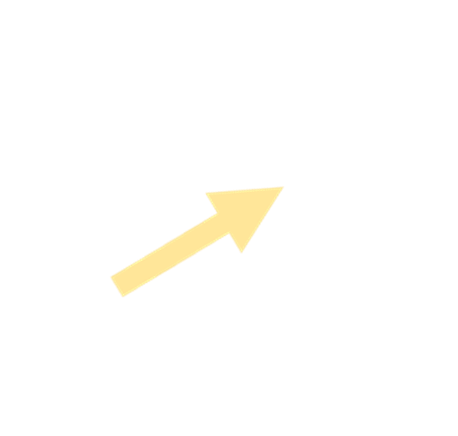 Secundary school. Grade 8 tot en met 12.
Misschien met hulp van Monique
Overal in Zambia.
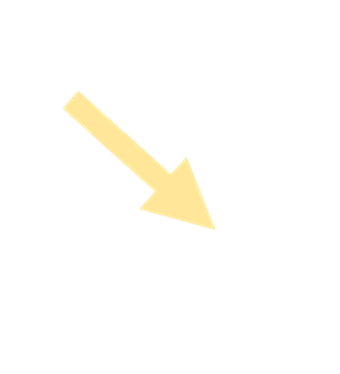 Solliciteer bij een bestaande groep, bijvoorbeeld iemand die is begonnen door microfinance.
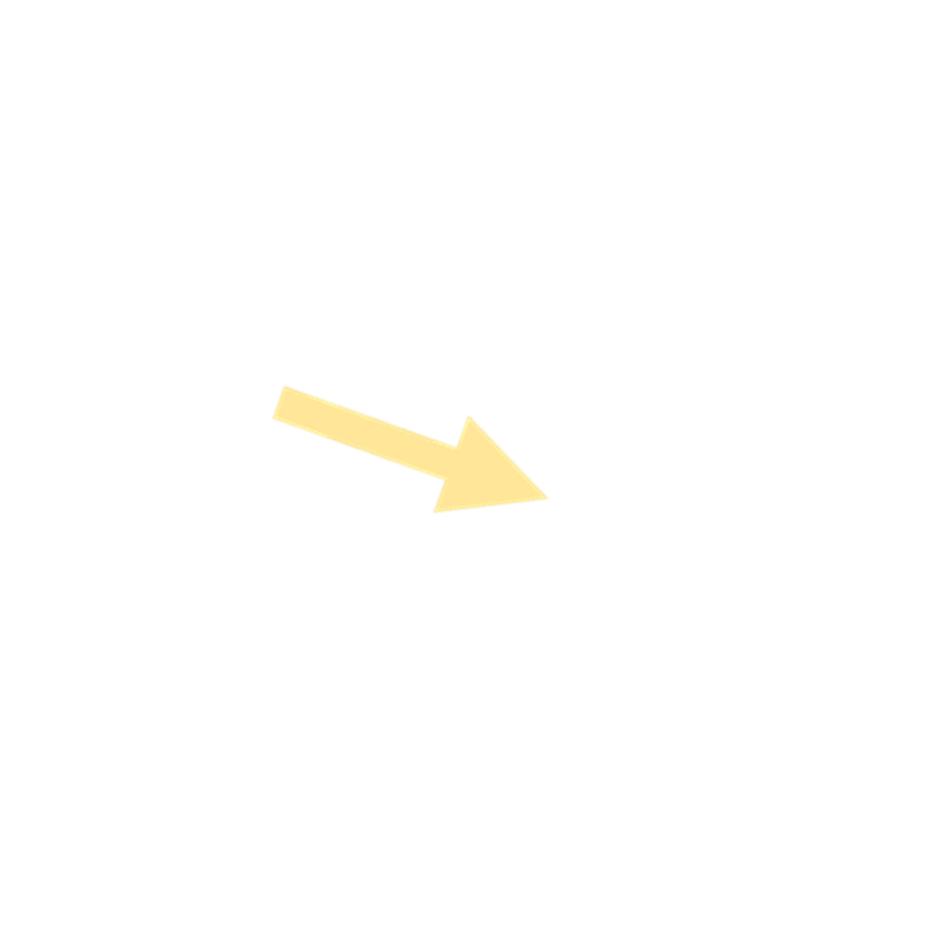 Pre school,
Baby class, Middle Class, Reception class.
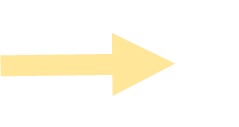 Primary school, 
Grade 1 tot en met 7.
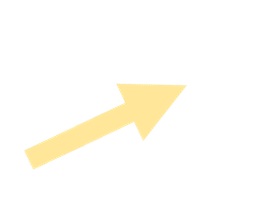 skills centrum.
Grade 8 tot en met 12.
De Linda Farm Blind Farm School.
Ga naar het microfinance project. Start voor jezelf.
In Livingstone.